Keep Learning with Oracle University
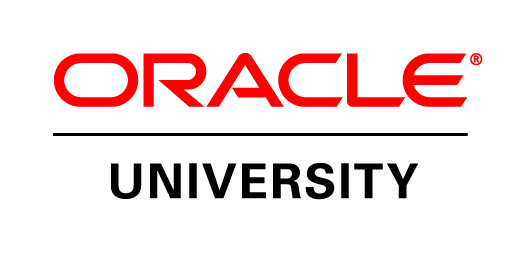 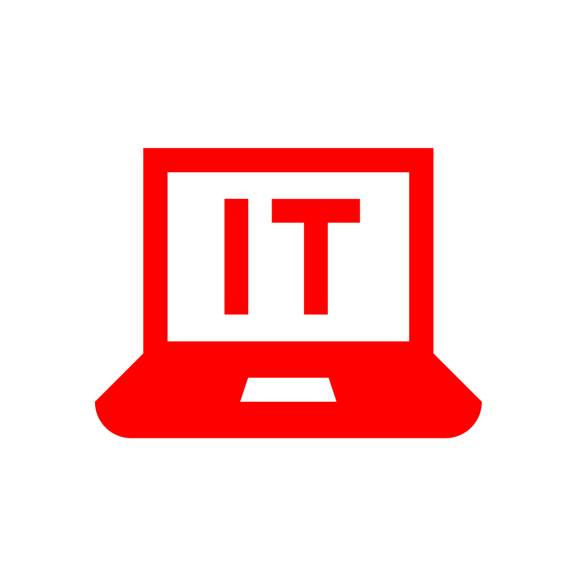 Cloud
Technology
Applications
Industries
Classroom Training
Learning Subscription
Live Virtual Class
Training On Demand
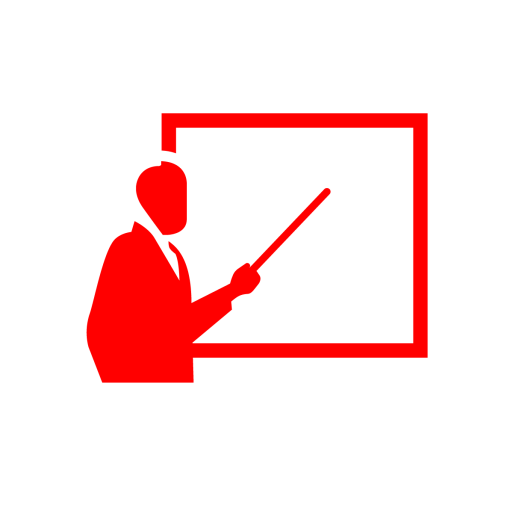 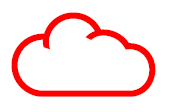 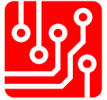 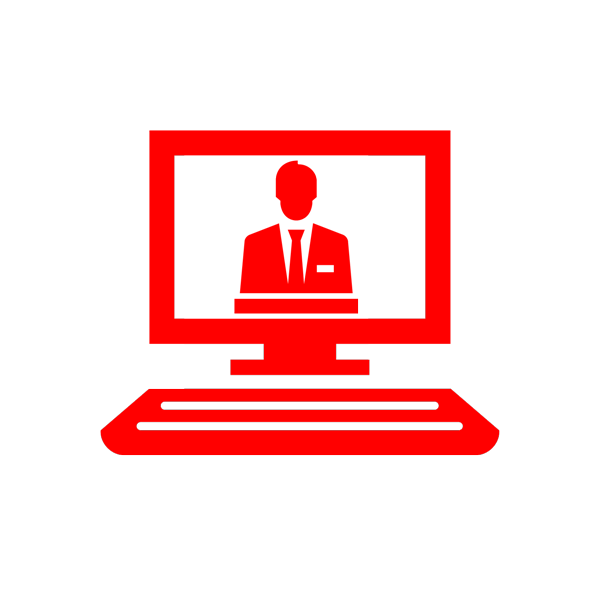 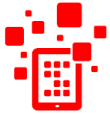 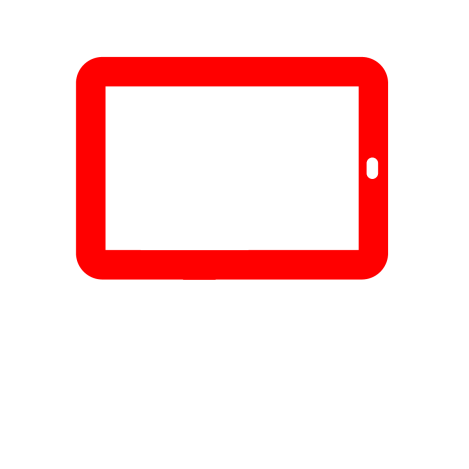 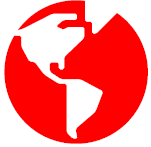 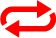 education.oracle.com
3
Session Surveys
Help us help you!!
Oracle would like to invite you to take a moment to give us your session feedback. Your feedback will help us to improve your conference. 
Please be sure to add your feedback for your attended sessions by using the Mobile Survey or in Schedule Builder.
4
Nashorn: Advanced Topics
CON7205
Jim Laskey
Senior Development Manager
Java Programming Group
October 27, 2015
[Speaker Notes: Hello I'm Jim Laskey Senior Development Manager in the Java Programming Group, Also the Nashorn Project Lead]
6
What is Nashorn?
Nashorn is an implementation of ECMAScript 262 vers 5.1 on the JVM
Lightweight interface to Java using JSR-292 and Dynalink
Documentation
https://wiki.openjdk.java.net/display/Nashorn/Nashorn+Documentation
https://wiki.openjdk.java.net/display/Nashorn/Nashorn+extensions
https://blogs.oracle.com/nashorn/ or https://blogs.oracle.com/sundararajan/
http://stackoverflow.com or https://github.com 
nashorn-dev@openjdk.java.net or twitter #nashornjs #nashorn
It's all about the Java stack
7
[Speaker Notes: First link is Nashorn document
Second link is extensions we have added
Third link is blogs that we periodically present examples
Examples on Stackoverflow and github
And questions from nashorn-dev and #nashornjs or #nashorn (tank game)]
Nashorn is 5 years old this month
First checked into a Jira repo was October 2010
Moved to the OpenJDK December 2012
Released with JDK 8.0 March 2014
8
[Speaker Notes: Nashorn is five years old this month, and available for a year and a half]
What are people doing with Nashorn?
ReactJS and Spring Boot
Raspberry PI
Stored Procedures
Coherence
Avatar.js (Node.js) on hold but still lives
And so much more…
9
[Speaker Notes: Benjamin Winter
Gerrit Grunwald
Kuassi Mensah]
Which IDEs?
NetBeans
IntelliJ
Eclipse
jjs
10
[Speaker Notes: jjs I will discuss in a bit]
Program Agenda
Engines, Globals, Contexts, Bindings and Multithreading
Java Lambdas
Javascript Parsing
$EXEC
Security
jjs as a REPL
1
2
3
4
5
6
11
[Speaker Notes: Want to discuss some of the questions asked since the release of Nashorn.  One big topic and several smaller ones.]
Program Agenda
Engines, Globals, Contexts, Bindings and Multithreading
Java Lambdas
Javascript Parsing
$EXEC
Security
jjs as a REPL
1
2
3
4
5
6
12
Engines, Globals, Contexts, Bindings and Multithreading
Why do scripts that seem simple take so long to execute?

var ScriptEngineManager = Java.type("javax.script.ScriptEngineManager");

function evalScript(script) {
    var manager = new ScriptEngineManager();
    var engine = manager.getEngineByName("Nashorn");
    return engine.eval(script);
}
13
[Speaker Notes: Inevitably they are doing something like this, not thinking about the ramifications of what is going on the background]
Behind the Scenes
Execution
Source is converted to JVM byte code
Hotspot interpreter evaluates byte code
After threshold then converted to native code
Not ideal for interpreted language
Workaround with code caching, optimistic typing, invoke dynamic tricks and improving the VM
14
[Speaker Notes: Marcus and Attila have discussed these at other talks]
Additional Overhead
New engines create a lot of substructure
No sharing
New contexts lessen the overhead
Code sharing
Global bindings not shared
15
Global Bindings
$ARG
$ENV
$ERR
$EXEC
$EXIT
$OPTIONS
$OUT
Array
ArrayBuffer
Boolean
DataView
Date
Error
EvalError
Float32Array
Float64Array
Function
Infinity
Int16Array
Int32Array
Int8Array
JSAdapter
JSON
Java
JavaImporter
Math
NaN
Number
Object
Packages
RangeError
ReferenceError
RegExp
String
SyntaxError
TypeError
URIError
Uint16Array
Uint32Array
Uint8Array
Uint8ClampedArray
__DIR__
__FILE__
__LINE__
arguments
com
decodeURI
decodeURIComponent
echo
edit
edu
encodeURI
encodeURIComponent
escape
eval
evalinput
exit
history
input
isFinite
isNaN
java
javafx
javax
load
loadWithNewGlobal
org
parseFloat
parseInt
print
quit
readFully
readLine
undefined
unescape
16
Engines
var ScriptEngineManager = Java.type("javax.script.ScriptEngineManager");
var manager = new ScriptEngineManager();
var engine = manager.getEngineByName("Nashorn");

// or

var Nashorn = Java.type("jdk.nashorn.api.scripting.NashornScriptEngineFactory");
var factory = new Nashorn();
var nashorn_args = Java.to(["-scripting"], "java.lang.String[]");
var engine = factory.getScriptEngine(nashorn_args);


engine.eval("var x = 100;");
engine.eval("x");
100
17
Contexts
engine.eval(script1);
var default_context = engine.context;
engine.eval(script2, default_context);

// or

var SimpleScriptContext = Java.type("javax.script.SimpleScriptContext");
var my_context = new SimpleScriptContext();
engine.eval(script1, my_context);
engine.eval(script2, my_context);
18
Bindings
var default_context = engine.context;
var ENGINE_SCOPE = javax.script.ScriptContext.ENGINE_SCOPE;
var bindings = default_context.getBindings(ENGINE_SCOPE);

// or

var my_context = new javax.script.SimpleScriptContext();
var new_bindings = engine.createBindings();
my_context.setBindings(new_bindings, ENGINE_SCOPE);


bindings.set("N", 1000);

engine.eval(script1, my_context);
engine.eval(script2, my_context);
19
[Speaker Notes: Note ENGINE_SCOPE and not GLOBAL_SCOPE]
eval, load and loadWithNewGlobal
var myscript = { name: "my script", script: <<EOD };
var a = 10;
var b = 20;
var c = a + b;
EOD

eval(myscript.script);

load(myscript);

loadWithNewGlobal(myscript);
20
Every situation is different, however…
If global state is not important, use eval, load or engine.eval
If global state is important then use loadWithNewGlobal or engine.eval with new context and new bindings
If you can hide the cost of new bindings, this is as fast as eval/load
Example: Worker threads replacing context at end of cycle
21
Multithreading
Better performance can (typically) be gained by using threads
If application activity is easily isolated then spawn separate threads
Overhead creating new threads
If the activity can be broken down into bite size tasks then use worker
No new overhead
22
Using Threads
var Thread = Java.type("java.lang.Thread");

var threads = [];
for (var i = 1; i <= 10; i++) {
    (function() {
        var name = "T" + i;
        threads.push(new Thread(function() {
            print(name);
        }));
    })();
}

threads.forEach(function(t) { t.start(); });

Thread.sleep(3000);

threads.forEach(function(t) { t.join(); });
23
Multithreading Gotchas
With threads care must be given to not have two threads concurrently mutating a Nashorn object
Setting, adding a new property or deleting an existing property
These operations are not atomic
Globals are properties of the global object
loadWithNewGlobal – can isolate globals across threads
Use of Java structures avoid the mutating JavaScript problem
Java objects can be mutated concurrently (sort of)
general collections can not
concurrent collections (concurrent queue) and operations (executors) may be mutated concurrently
24
Multithreading "Rules"
Avoid sharing script objects or script arrays across threads (this includes global.)  Sharing script objects is asking for trouble.  Share only primitive data types, or Java objects.
If you want to pass objects or arrays across threads, use JSON.stringify(obj) and JSON.parse(string) to transport using strings.
If you really really feel you have to pass a script object, treat the object as a constant and only pass the object to new threads (coherency.)  Consider using Object.freeze(obj).
If you really really really feel you have to share a script object, make sure the object's properties are stabilized.  No adding or removing properties after sharing starts.  Consider using Object.seal(obj).
Given enough time, any other use of a shared script object will eventually cause your app to fail.
25
Spawning Threads
var Thread = Java.to("java.lang.Thread");
var script = { name: "concurrent script", script: <<EOD };
var N = arguments[0];
for (var i = 0; i < N; i++) {
    print(i);
}
EOD

var threads = [];
for (var i = 1; i <= 10; i++) {
    (function() {
        var N = i;
        threads.push(new Thread(function() {
            loadWithNewGlobal(script, N);
        }));
    })();
}

threads.forEach(function(t) { t.start(); });
threads.forEach(function(t) { t.join(); });
26
Worker Threads
var Thread = Java.to("java.lang.Thread");
var ConcurrentLinkedQueue = Java.to("java.util.concurrent.ConcurrentLinkedQueue");
var NTHREADS = java.lang.Runtime.getRuntime().availableProcessors();
var queue = new ConcurrentLinkedQueue(), results = new ConcurrentLinkedQueue();

for (var i = 0; i < NTHREADS; i++) {
    var thread = new Thread(function worker() {
        while(true) {
            var task = queue.poll();
            if (task) {
               task();
            } else {
                Thread.sleep(1);
            }
        }
    });

    thread.daemon = true;
    thread.start();
}
27
Worker Threads
for (var j = 0; j < N; j += SLICE) {
    var M = Math.min(j + SLICE, N);

    queue.add((function() {
        var t = target;
        var lo = j;
        var hi = M;
        return function() {
            var where = find(t, lo, hi);
            if (where != -1) {
                results.add(t + " was found at " + where);
            }
        };
    })());
}
28
Worker Threads
while (true) {
    var result = results.poll();
    if (result) {
        print(result);
        break;
    } else {
        Thread.sleep(1);
    }
}
29
Program Agenda
Engines, Globals, Context, Bindings and Multithreading
Java Lambdas
Javascript Parsing
$EXEC
Security
jjs as a REPL
1
2
3
4
5
6
30
JavaScript Lambdas
["bear", "duck", "epsilon", "car", "apple"]
.sort(function(a, b) {
    if (a > b) return 1;
    if (a < b) return -1;
    return 0;
}).map(function(w) {
    return w.slice(0, 3);
}).forEach(function(w) {
    print(w);
});
31
[Speaker Notes: Confusion is because use is transparent]
Java Lambdas
var list = new java.util.ArrayList();
["bear", "duck", "epsilon", "car", "apple"].forEach(function(w) list.add(w));

list.stream().sorted(function(a, b) {
    if (a > b) return 1;
    if (a < b) return -1;
    return 0;
}).map(function(w) {
    return w.slice(0, 3);
}).forEach(function(w) {
    print(w);
});
32
Program Agenda
Engines, Globals, Context, Bindings and Multithreading
Java Lambdas
Javascript Parsing
$EXEC
Security
jjs as a REPL
1
2
3
4
5
6
33
Nashorn Parsing API
var script = <<EOD;
var a = 10;
var b = 20;
var c = a + b;
EOD

var Parser = Java.type("jdk.nashorn.api.tree.Parser");
var SimpleTreeVisitor = Java.type("jdk.nashorn.api.tree.SimpleTreeVisitorES5_1");
34
Nashorn Parsing API
var parser = Parser.create();
var ast = parser.parse("my script", script, null);

ast.accept(new (Java.extend(SimpleTreeVisitor)) {
    visitLiteral: function(node, extra) {
        print(node.value);
    },
}, null);

10
20
35
Nashorn Parsing API
http://download.java.net/jdk9/docs/jdk/api/nashorn/index.html
https://blogs.oracle.com/nashorn/entry/flexible_json_with_nashorn_parser
36
Program Agenda
Engines, Globals, Context, Bindings and Multithreading
Java Lambdas
Javascript Parsing
$EXEC
Security
jjs as a REPL
1
2
3
4
5
6
37
$EXEC
Back ticks and $EXEC
`ls –l` == $EXEC("ls –l");
JDK9 improvements
Better argument handling
Exception on error
38
$EXEC is just a global function
$EXEC_BUILTIN = $EXEC;
$EXEC = function(cmd) { print(cmd); }
`ls –l`
ls –l
$EXEC = $EXEC_BUILTIN;
39
$EXEC related globals
$OUT is the stdout content (string) from the last $EXEC call
Same as return value from call
$ERR is the stderr content (string) from the last $EXEC call
$EXIT is the error code (integer) from the last $EXEC call, 0 means no error
$ENV is a map of all the environment variables
Initialized to the environment variables from the launching command
Used as the environment variables when calling $EXEC
40
[Speaker Notes: $ENV is what many people miss]
$EXEC provides lots of control
`ls -R`
am

./am:
a.txt
b.txt
$ENV.PWD = $ENV.PWD + "/am";
`ls -R`
a.txt
b.txt
41
$EXEC handling input
$EXEC("/bin/cat", "abcde");
abcde
$EXEC("/bin/cat", "");

$EXEC("/bin/cat"); // or $EXEC("/bin/cat", undefined);
[hung]
42
$EXEC handling errors
`javac my.java`
print($EXIT)
2
print($ERR)
javac: file not found: my.java
Usage: javac <options> <source files>
use -help for a list of possible options
$EXEC.throwOnError = true
`javac my.java`
<shell>:1 RangeError: $EXEC returned non-zero exit code: 2
43
$EXEC handling arguments (jdk9)
$EXEC("/bin/echo", undefined, "my.java", "your java");
my.java your java
$EXEC("/bin/echo", undefined, ["my.java", "your java"]);
my.java your java
44
Program Agenda
Engines, Globals, Context, Bindings and Multithreading
Java Lambdas
Javascript Parsing
$EXEC
Security
jjs as a REPL
1
2
3
4
5
6
45
SECURITY
Nashorn relies on java security model
Provides no additional vulnerabilities 
--no-java option
Class Filtering (jdk9)
46
Security Manager
jjs -J-Djava.security.manager 
jjs> quit()
java.security.AccessControlException: access denied ("java.lang.RuntimePermission" "exitVM.0")
47
[Speaker Notes: Policy]
--no-java option
>> jjs --no-java 
print(java, javafx, Packages);
null null null
48
Class Filtering (jdk9)
var Nashorn = Java.type("jdk.nashorn.api.scripting.NashornScriptEngineFactory");
var factory = new Nashorn();
var ClassFilter = Java.type("jdk.nashorn.api.scripting.ClassFilter");
var ClassFilterExtender = Java.extend(ClassFilter);
49
Class Filtering (jdk9)
var engine = factory.getScriptEngine(new ClassFilterExtender() {
    exposeToScripts: function(name) {
        return name != "java.util.ArrayList";
    }
});

engine.eval("var list = new java.util.ArrayList();");
Exception in thread "main" java.lang.RuntimeException: java.lang.ClassNotFoundException: java.util.ArrayList…
50
Program Agenda
Engines, Contexts, Bindings, Globals and Multithreading
Java Lambdas
Javascript Parsing
$EXEC
Security
jjs as a REPL
1
2
3
4
5
6
51
jjs as a REPL
In JDK 9 jjs interactive will use jline2 for input
Unix readLine control keys
back and forward arrow 
Command History
up and down arrows
Tab completion
Global and object properties, Java types
https://github.com/jline/jline2
http://cnswww.cns.cwru.edu/php/chet/readline/readline.html
52
DEMO
REPL
53
[Speaker Notes: ~/.jjs.history

history

back arrow, forward arrow
meta back arrow, meta forward arrow
up arrow, down arrow
Ctrl-R - reverse search
Ctrl-S - forward search

auto completion
var ArrayList = java.util.ArrayList;
var x = {apple: 10, zebra: 20};
x.zebra;]
54
[Speaker Notes: This is a Safe Harbor Front slide, one of two Safe Harbor Statement slides included in this template. 

One of the Safe Harbor slides must be used if your presentation covers material affected by Oracle’s Revenue Recognition Policy 

To learn more about this policy, e-mail: Revrec-americasiebc_us@oracle.com 

For internal communication, Safe Harbor Statements are not required. However, there is an applicable disclaimer (Exhibit E) that should be used, found in the Oracle Revenue Recognition Policy for Future Product Communications. Copy and paste this link into a web browser, to find out more information.

http://my.oracle.com/site/fin/gfo/GlobalProcesses/cnt452504.pdf

For all external communications such as press release, roadmaps, PowerPoint presentations, Safe Harbor Statements are required. You can refer to the link mentioned above to find out additional information/disclaimers required depending on your audience.]
55
57
[Speaker Notes: This is a Section Header with Java FY 15 Theme slide. This slide can also be used as a Q and A slide.

Do not customize this slide with your own picture.

To copy this branded background to another presentation on PC
Locate and open the presentation where you will be placing this artwork. Click New Slide from the Home tab's Slides group and select Reuse Slides.
Click Browse in the Reuse Slides panel and select Browse Files. Double-click the PowerPoint presentation that contains the background you wish to copy.
Check Keep Source Formatting and click the slide that contains the background you want.
Click the left-hand slide preview to which you wish to apply the new master layout. 
Apply New Layout (Important): Right-click any selected slide, point to Layout, and click the slide containing the desired layout from the layout gallery. 
Delete any unwanted slides or duplicates.

To copy this branded background to another presentation on Mac
Locate and open the presentation where you will be placing this artwork. Click New Slide from the Home tab's Slides group and select Insert Slides from Other Presentation…
Navigate to the PowerPoint presentation file that contains the background you wish to copy. Double-click or press Insert. This prompts the Slide Finder dialogue box.
Make sure Keep design of original slides is unchecked and click the slide(s) that contains the background you want. Hold Shift key to select multiple slides.
Click the left-hand slide preview to which you wish to apply the new master layout. 
Apply New Layout (Important): Click Layout from the Home tab's Slides group, and click the slide containing the desired layout from the layout gallery. 
Delete any unwanted slides or duplicates.]